ҚАЗАҚСТАН РЕСПУБЛИКАСЫНЫҢ БӘСЕКЕЛЕСТІКТІ ҚОРҒАУ ЖӘНЕ ДАМЫТУ АГЕНТТІГІНІҢ 
ҚОСТАНАЙ ОБЛЫСЫ БОЙЫНША ДЕПАРТАМЕНТІ
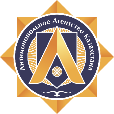 ГАЗҒА ҚОСЫЛҒАН КЕЗДЕ ТҰРМЫСТЫҚ ТҰТЫНУШЫҒА АРНАЛҒАН ЖАДЫНАМА
Жобалауға техникалық шарттар алу және газ тарату желілеріне қосылу.
Тұтынушы немесе оның сенімді адамы жүгінуі керек:
"ҚазТрансГаз Аймақ" АҚ филиалына;
жеке кабинетке https://cabinet.ktga.kz;
немесе ХҚКО (тұрғылықты жері бойынша).
Дайындау мерзімі: 5 жұмыс күні. Бағасы: Тегін.
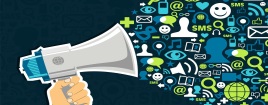 БІЛУ МАҢЫЗДЫ!
1 ЭТАП
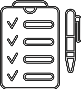 Тұтынушы қорытынды жасау үшін газдандыруға тиісті рұқсат құжаттары бар кез келген мердігер ұйымға жүгінуге құқылы:
Жобалау және құрылыс-монтаждау жұмыстарына арналған мердігерлік шарттар (ҚМЖ).
Сантехникалық жұмыстарға арналған келісімшарттар.
Газ жабдықтарын сатып алу (қазандық және оның құрамдас бөліктері).
Жобалау және құрылыс-монтаж жұмыстарына жобалау ұйымымен шарт жасасу.
Орындау мерзімі: шартқа қол қойылған сәттен бастап 60 күн ішінде (абонент құжаттардың толық топтамасын ұсынған және төлеген жағдайда).
Ұсынылатын баға: газ құбырын төсеу–1п.м-7000 теңге;
Желдету каналын құрастыру және орнату-15-20 мың теңге;
Фланецті қосылыс-5-25 мың теңге;
Тірек тіректері (биіктігі мен санына байланысты) – 12-30 мың теңге.
2 ЭТАП
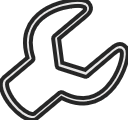 3 ЭТАП
Газ жабдығын (қазандық және оның құрамдас бөліктері), газды есепке алу аспабын сатып алу.
Ұсынылатын баға: Газ қазандығы - 150-450 мың теңге (қазандықтың бағасы тұрғын үйдің квадратурасына және оның техникалық сипаттамаларына байланысты өзгереді);
Есептегіш-12-28 мың теңге;
Газ плитасы-60-300 мың теңге (құны өндірушінің брендіне және пештің болуына және оның түріне, техникалық сипаттамасына байланысты);
СГК СО+СН4 КЗЭУГ клапаны бар Газдану сигнализаторы – DN20 мм (1 дана) –DN15 мм (1 дана) – 10-32  мың теңге;
Жиынтықтауыштар-қазандыққа байланысты-20-120 мың теңге.
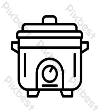 Егер сіз ҚМЖ қызметтерін жеткізушіні таңдау кезінде сіздің құқықтарыңыздың бұзылуына тап болсаңыз телефон арқылы хабарласуыңызды сұраймыз:54-18-97
1
ҚАЗАҚСТАН РЕСПУБЛИКАСЫНЫҢ БӘСЕКЕЛЕСТІКТІ ҚОРҒАУ ЖӘНЕ ДАМЫТУ АГЕНТТІГІНІҢ 
ҚОСТАНАЙ ОБЛЫСЫ БОЙЫНША ДЕПАРТАМЕНТІ
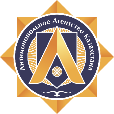 ГАЗҒА ҚОСЫЛҒАН КЕЗДЕ ТҰРМЫСТЫҚ ТҰТЫНУШЫҒА АРНАЛҒАН ЖАДЫНАМА
Сантехникалық жұмыстарға мердігерлік шарт жасасу
Жобалау және құрылыс-монтаждау жұмыстарына арналған шарттан бөлек, не "кілтпен" бірге жасалады, не тұтынушы бұл жұмыстарды өзі жүргізе алады.
Ұсынылатын баға: 50 мың теңгеден бастап (қолданыстағы жылыту жүйесіне байланысты).
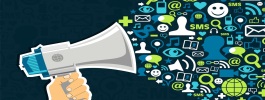 4 ЭТАП
БІЛУ МАҢЫЗДЫ!
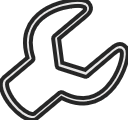 Тұтынушы қорытынды жасау үшін газдандыруға тиісті рұқсат құжаттары бар кез келген мердігер ұйымға жүгінуге құқылы:
Жобалау және құрылыс-монтаждау жұмыстарына арналған мердігерлік шарттар (ҚМЖ).
Сантехникалық жұмыстарға арналған келісімшарттар.
Газ жабдықтарын сатып алу (қазандық және оның құрамдас бөліктері).
Үйішілік газ жабдығына жылдық техникалық қызмет көрсету шартын жасасу (ТҚО).
Орындау мерзімі: 3 жұмыс күні ішінде. Ұсынылатын баға: айына 2000-3000 тг/айына.
5 ЭТАП
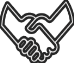 Атқарушылық-техникалық құжаттаманы алу.
Мердігер ұйымның барлық құрылыс-монтаждау жұмыстары аяқталғаннан кейін атқарушылық-техникалық құжаттаманы ұсынуы.
Орындау мерзімі: жобалау, құрылыс-монтаждау, Сантехникалық жұмыстар аяқталғаннан кейін 3-5 жұмыс күні. Абоненттерге құжаттардың толық топтамасын ұсынған жағдайда.
6 ЭТАП
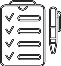 Газдандыру жүйесіне қосылуға дайындығын тексеру
"ҚазТрансГаз Аймақ" АҚ аумақтық филиалына атқарушылық-техникалық және жобалық құжаттаманы тапсыру.
"ҚазТрансГаз Аймақ" АҚ филиалы берілген ТШ-ға сәйкес орындалған жұмыстарды және реттелетін қызметті алуға дайындығын тексеруді жүзеге асырады.
Орындау мерзімі: 2 жұмыс күні.
7 ЭТАП
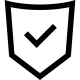 Егер сіз ҚМЖ қызметтерін жеткізушіні таңдау кезінде сіздің құқықтарыңыздың бұзылуына тап болсаңыз телефон арқылы хабарласуыңызды сұраймыз:54-18-97
Газ тарату жүйесіне қосылу.
Орындалған жұмыстары сәйкес болған жағдайда реттелетін қызметке қосуды "ҚазТрансГаз Аймақ“ АҚ филиалы жүзеге асырады. Ол үшін "ҚазТранГаз Аймақ" АҚ іске қосу-жөндеу жұмыстарының (кірістіру, іске қосу, пломбалау) құнын төлеу қажет
Орындау мерзімі: 3 жұмыс күні. Ұсынылатын баға: 22 040 теңге немесе филиалға және кремнің шешіміне байланысты тегін.
8 ЭТАП
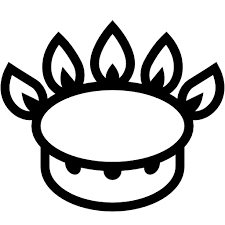 2